July 2019
Project: IEEE P802.15 Working Group for Wireless Personal Area Networks (WPANs)

Submission Title: [TG 802.15.4w July 2019 Closing Report]	
Date Submitted: [18 July, 2019]	
Source: [Joerg ROBERT] Company [Friedrich-Alexander University Erlangen-Nuernberg]
Address [Am Wolfsmantel 33, 91058 Erlangen, Germany]
Voice:[+49 9131 8525373], FAX: [+49 9131 8525102], E-Mail:[joerg.robert@fau.de]	
Re: []
Abstract:	[]
Purpose:	[Presentation in WG 802.15]
Notice:	This document has been prepared to assist the IEEE P802.15.  It is offered as a basis for discussion and is not binding on the contributing individual(s) or organization(s). The material in this document is subject to change in form and content after further study. The contributor(s) reserve(s) the right to add, amend or withdraw material contained herein.
Release:	The contributor acknowledges and accepts that this contribution becomes the property of IEEE and may be made publicly available by P802.15.
Slide 1
Joerg ROBERT, FAU Erlangen-Nuernberg
July 2019
TG 802.15.4w LPWAJuly 2019 Closing Report
Joerg RobertFAU Erlangen-Nuernberg
Slide 2
Joerg ROBERT, FAU Erlangen-Nuernberg
July 2019
Main Agenda Items for the Week
Approval of Atlanta Meeting Minutes
LB Comment Resolution
Future Schedule
AOB
Slide 3
Joerg ROBERT, FAU Erlangen-Nuernberg
July 2019
TG 15.4w Schedule for the Week
Slide 4
Joerg ROBERT, FAU Erlangen-Nuernberg
July 2019
Meeting Achievements
Resolved all Letter Ballot comments
Incorporated LB comments into draft 
Two motions for LB recirculation and formation of CRG
Discussion on future schedule
Started Recirculation of Draft D3
Slide 5
Joerg ROBERT, FAU Erlangen-Nuernberg
July 2019
TG4w Draft Schedule
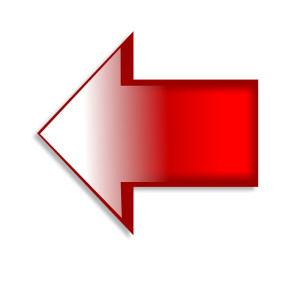 Slide 6
Joerg ROBERT, FAU Erlangen-Nuernberg
July 2019
CRG Telephone Conferences
Time and date will be announced on reflector on time
Slide 7
Joerg ROBERT, FAU Erlangen-Nuernberg
July 2019
WG SA Conditional Motion
Motion: 802.15 has reviewed and approves the CSD 15-18-0053-04, and the CA document 15-19-0165-01; and requests conditional approval from the EC to submit P802.15.4w_D3 (or current revision) to Standards Association ballot.

Moved by: Joerg Robert
Seconded by:
Slide 8
Joerg ROBERT, FAU Erlangen-Nuernberg
July 2019
Meeting Minutes
Minutes are available in document 15-19/351r0

Special thanks to Henk for taking the minutes
Slide 9
Joerg ROBERT, FAU Erlangen-Nuernberg
July 2019
TG4w Goals for Hanoi
If SB will finish before/during Hanoi
Approval of Vienna and CRG Minutes
Schedule
Comment Resolution
Future Schedule
AOB
6 slots requested
If SB will not finish before/during Hanoi
Skip meeting  0 slots
Slide 10
Joerg ROBERT, FAU Erlangen-Nuernberg
July 2019
Thank You!Any Questions?
Slide 11
Joerg ROBERT, FAU Erlangen-Nuernberg